CBL5519EVW
Vestavná lednice s mrazákem Fresco
Elektronické ovládání, Připojení přes WiFi, Technologie Low Frost, rychlé chlazení, Crisper zásuvka na zeleninu
Parametry odpovídají Nařízení v přenesené pravomoci: (EU) 2019/2016
Více informací o výrobku naleznete pod tímto QR kódem:
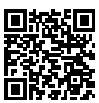 Hlavní vlastnosti (Nařízení v přenesené pravomoci: (EU) 2019/2016)
Třída energetické účinnosti		E
Celkový čistý objem (l)		294
Čistý objem chladničky/mrazáku (l)		222/72	
Spotřeba energie za den (kWh/24 hod)		0,597
Roční spotřeba energie (kWh/rok)		218	
Mrazicí výkon (kg/24 hod)		3	
Doba skladování při výpadku proudu (hod)	9	
Úroveň emisí hluku šířeného vzduchem (dB(A) re 1 pW)	37
Emisní třída hluku šířeného vzduchem		C
Klimatická třída			ST
Hvězdičkové označení		****

Vlastnosti	
Připojení přes Wi-Fi a kompatibilita s aplikací hOn – Inventory Assistant, Smart Drink Assistant
Elektronické ovládání
Technplogie Low Frost
Super Cooling – rychlé chlazení
Super Freezing – rychlé zmrazení
Zvukový signál při nedovřených dveřích
Prázdninový režim
Eco režim

Chladnička
5 úrovní chlazení
3 + 1 skleněné police, chromovaná police na víno
2+3 přihrádek ve dveřích chladničky
1x Crisper zásuvka na ovoce a zeleninu
1x zásuvka s Humidity slider
Držák na vajíčka

Mrazák
3 úrovně chlazení
3 plastové zásuvky (transparentní)
Forma na led

Konstrukce
Osvětlení LED
Reverzibilní dvířka –  výměnné panty dveří
Dveře s náběhem – klouzavé (sliding) panty
Super Cooling
v lednici
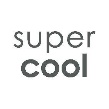 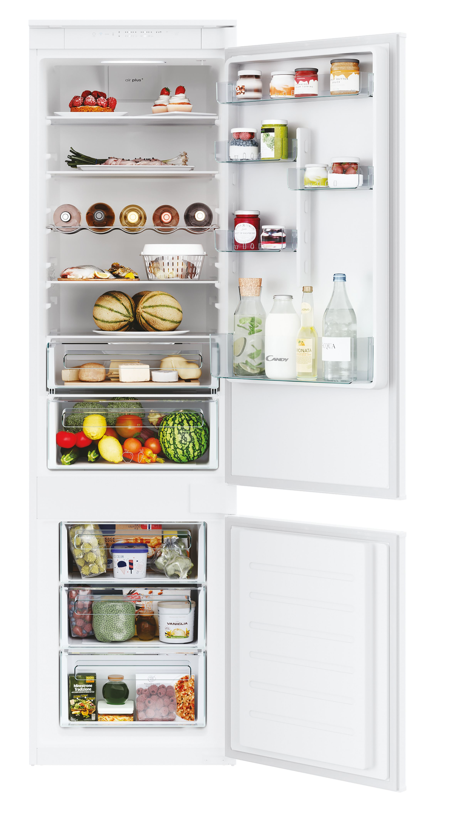 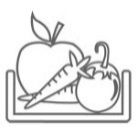 Crisper
-
zásuvka  na zeleninu
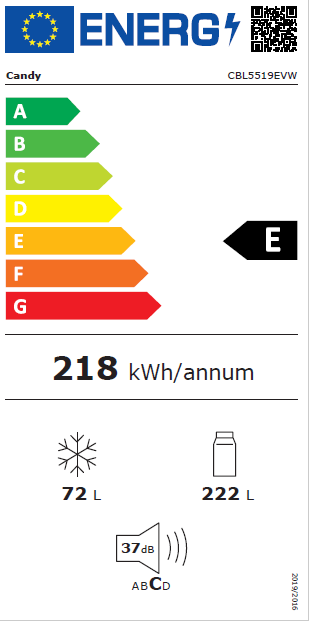 177 cm
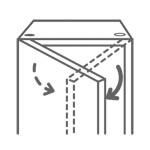 Výměnný závěs dveří
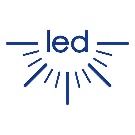 LED
osvětlení
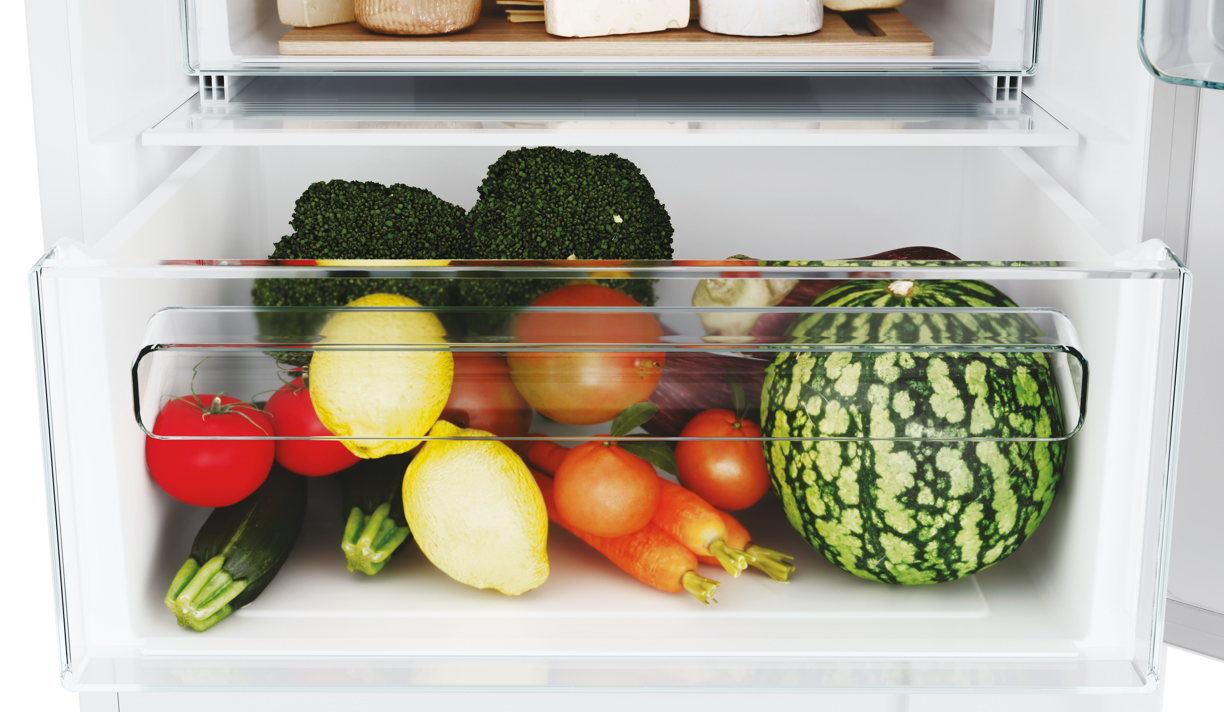 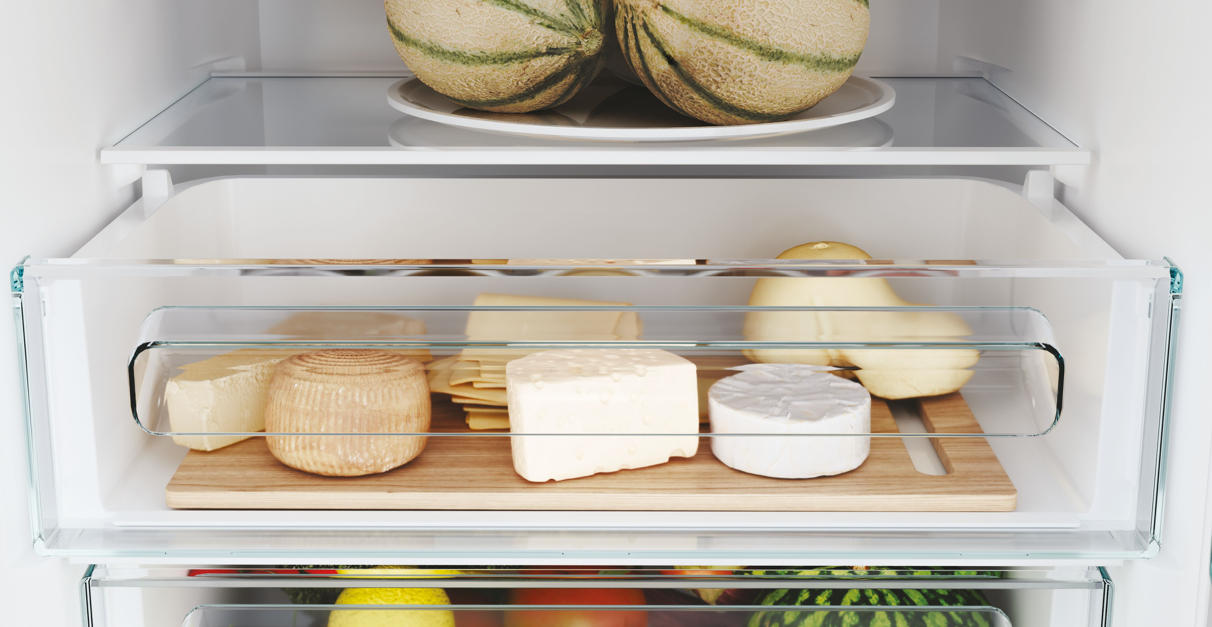 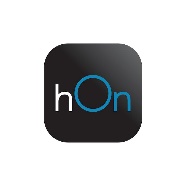 Kompatibilita s aplikací hOn
Logistická data
Kód		34901391
EAN		8059019031385
Barva		Bílá
Rozměry výrobku V × Š × H (mm)	1935 × 540 × 545
Čistá váha výrobku (kg)	65
Rozměry balení V × Š × H (mm)	1996 × 580 × 597
Hmotnost s obalem (kg)	66
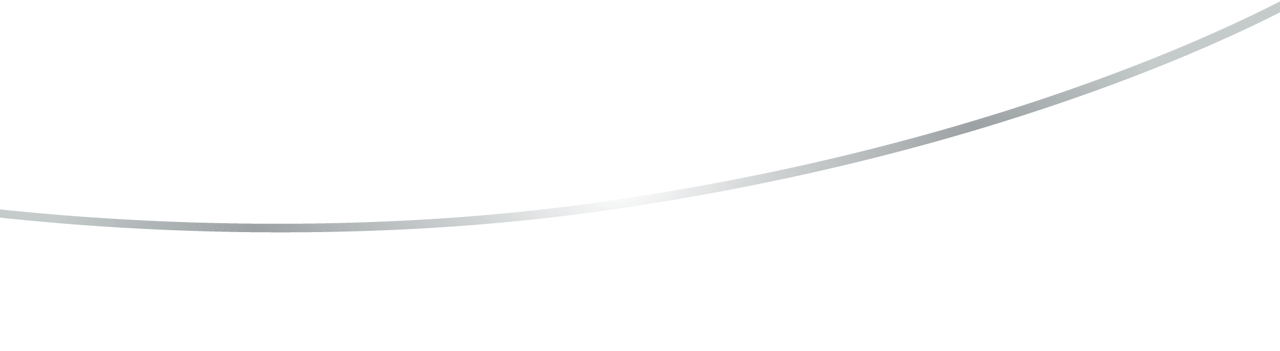 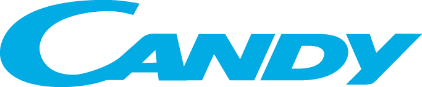